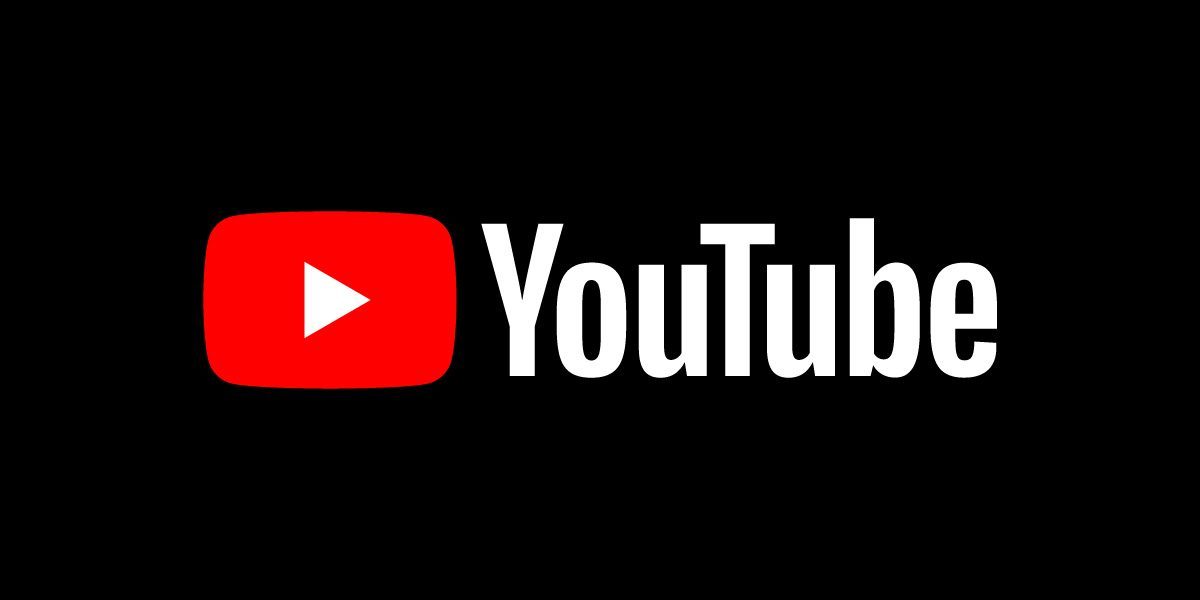 Subscribe to our channel: Lake Shore UMC Jax
Or click the link below in the ‘Welcome’ section